Creative Data Representation for Social Justice Movements Representación Creativo de Datos Para Movimientos de Justicia Social
Rahul Bhargava
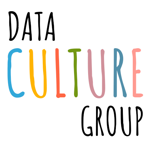 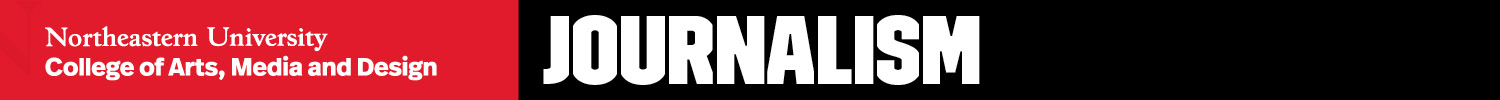 r.bhargava@northeastern.edu  •      @rahulbot@vis.social  •           @rahulbot
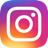 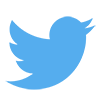 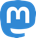 [Speaker Notes: computational journalism & community data]
Deadline: June 15
Short papers, workshops, panels, presentations
Límite: 15 Junio
Artículos cortos, talleres, paneles, presentaciones
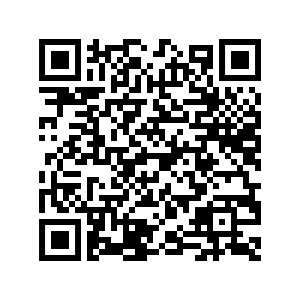 more info
más información
[Speaker Notes: Random other shouout – related event this fall]
Data In New Domains
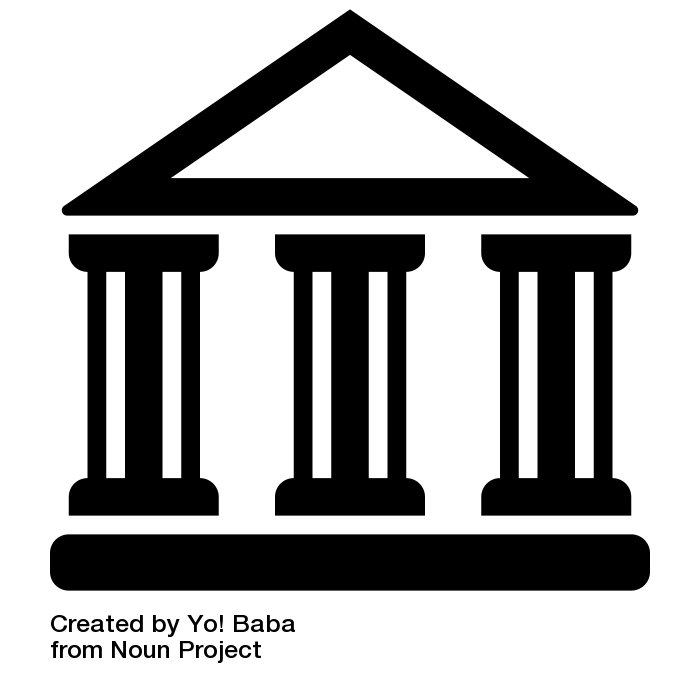 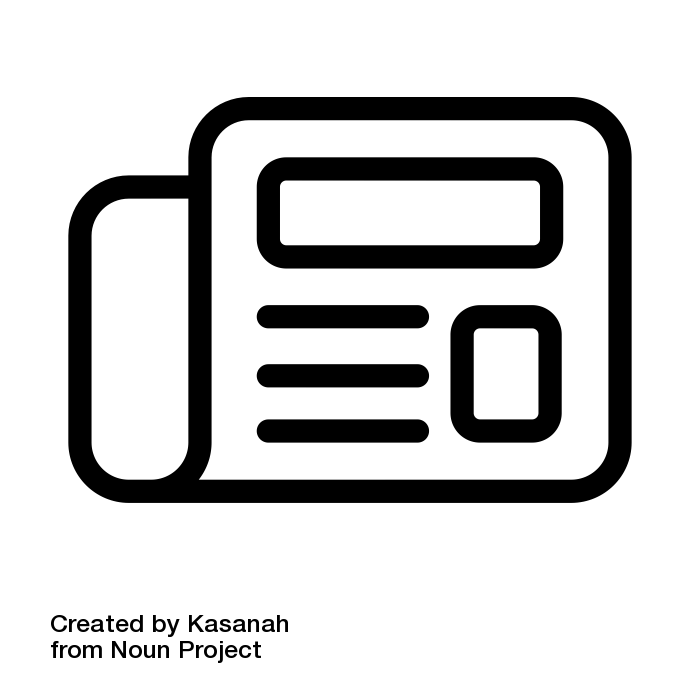 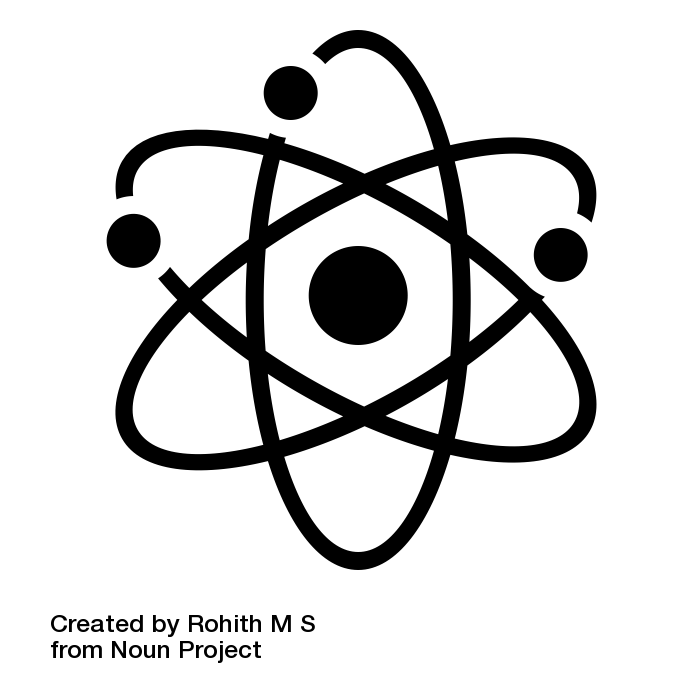 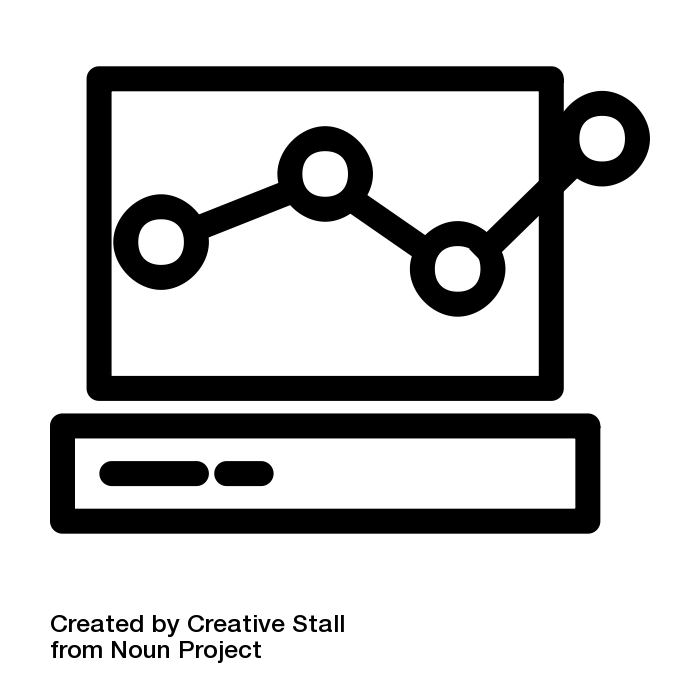 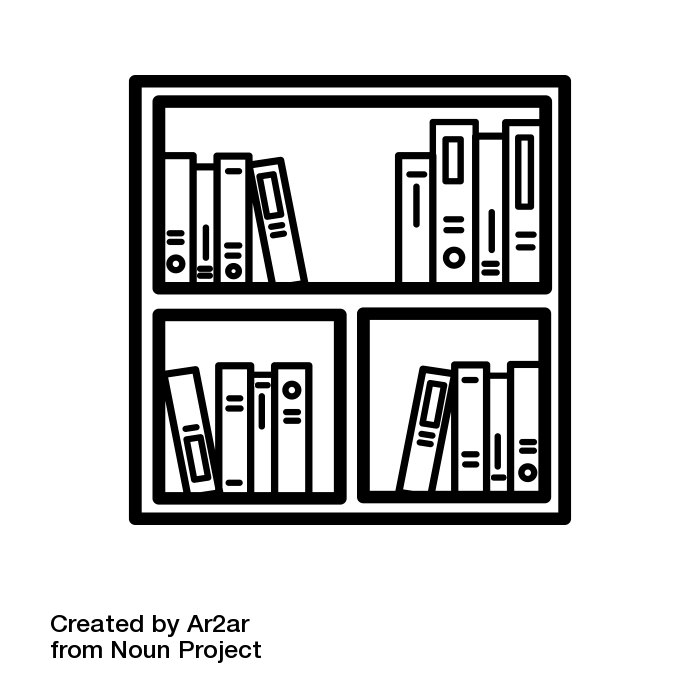 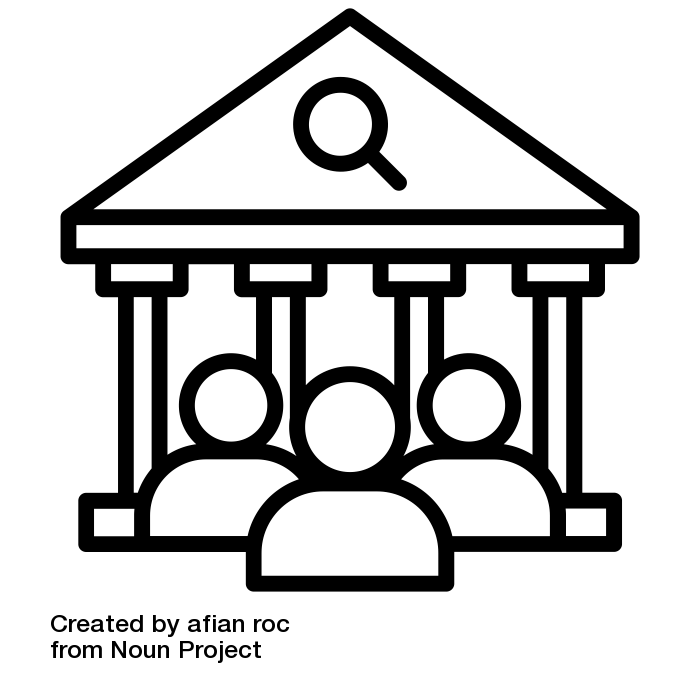 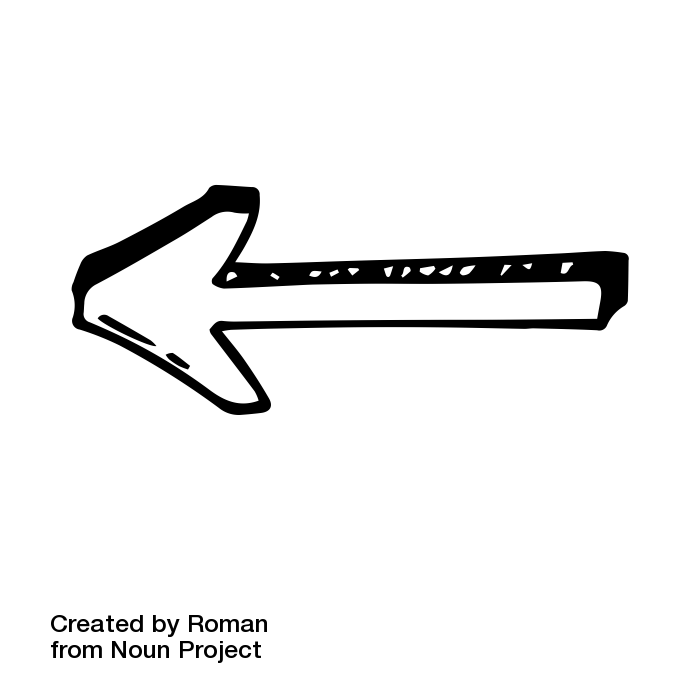 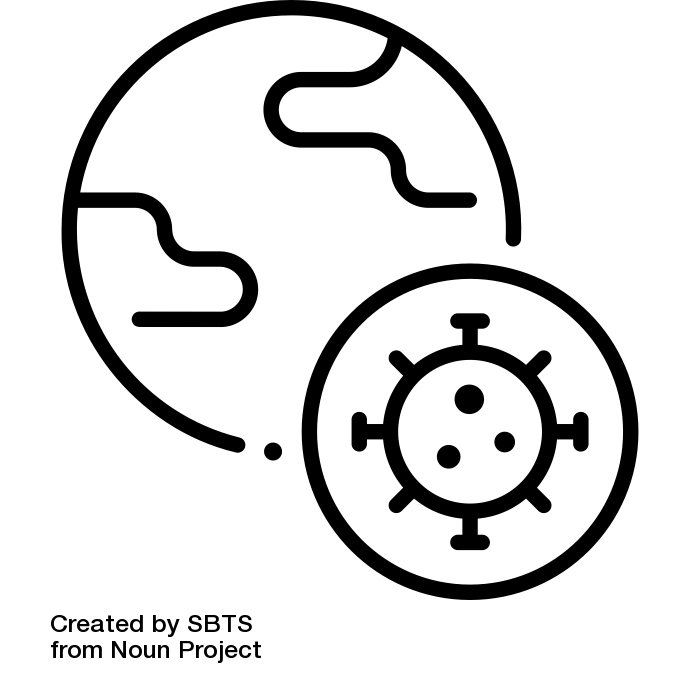 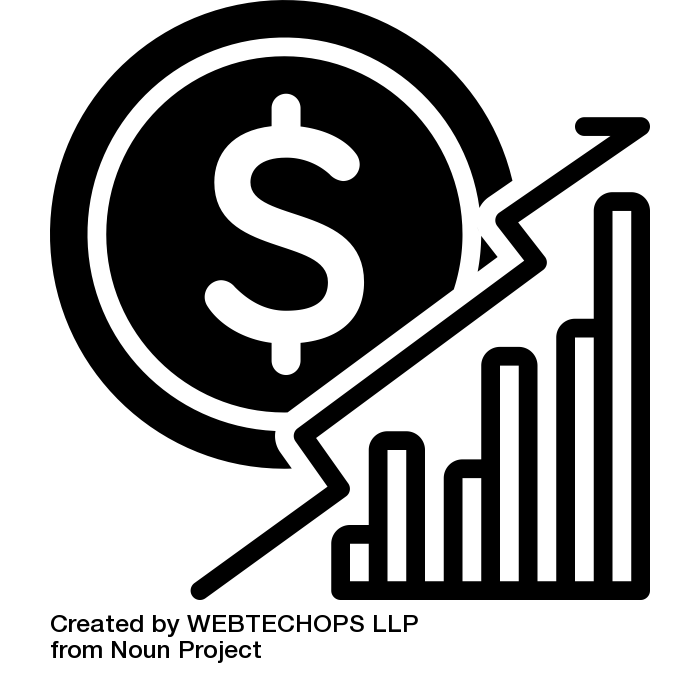 Datos in Nuevos Lugares
[Speaker Notes: Various trends (datafication) has driven data use to new settings
Originally designed for use in stats, sciences, then economics, epidemiology
Now used in libraries, museums, newsrooms, civic meetings]
Epistemological Resistance

Resistencia
Episemológica
[Speaker Notes: Term often used in anticolonial discussions and other things related to subaltern (groups displaced to margins of dominant society)
Comes together to argue for creative data presentation as epistemological resistance under the hood
Needs highlighting to help us be more intentional on toolbox we use when working with data
Large grounding for mapping out data use we see around us emerging]
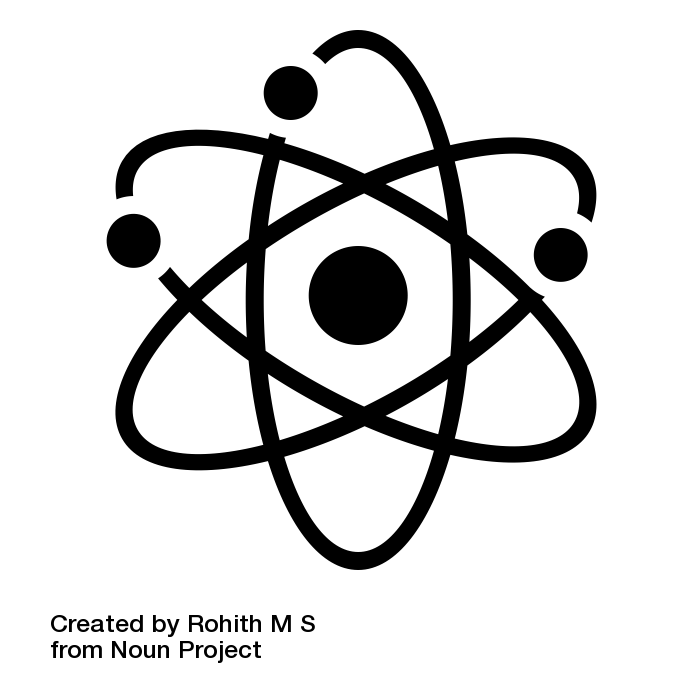 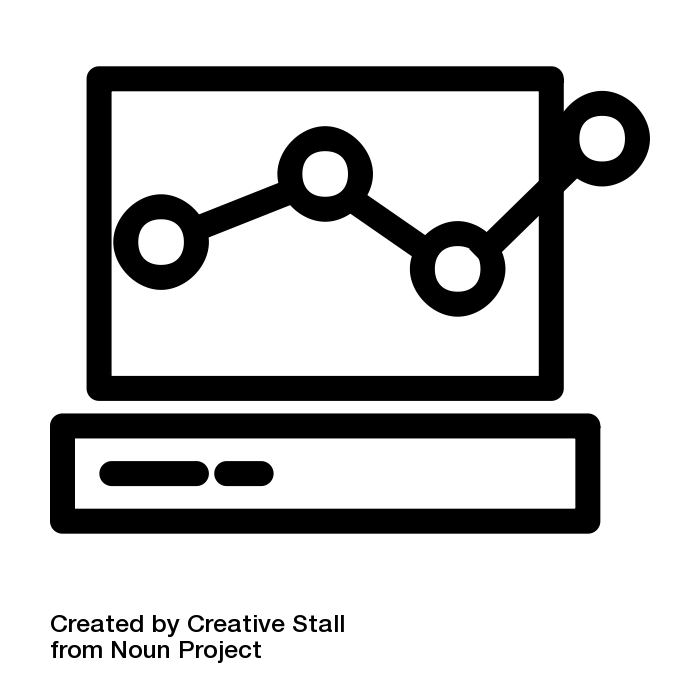 culture of surveillancecultura de vigilancia
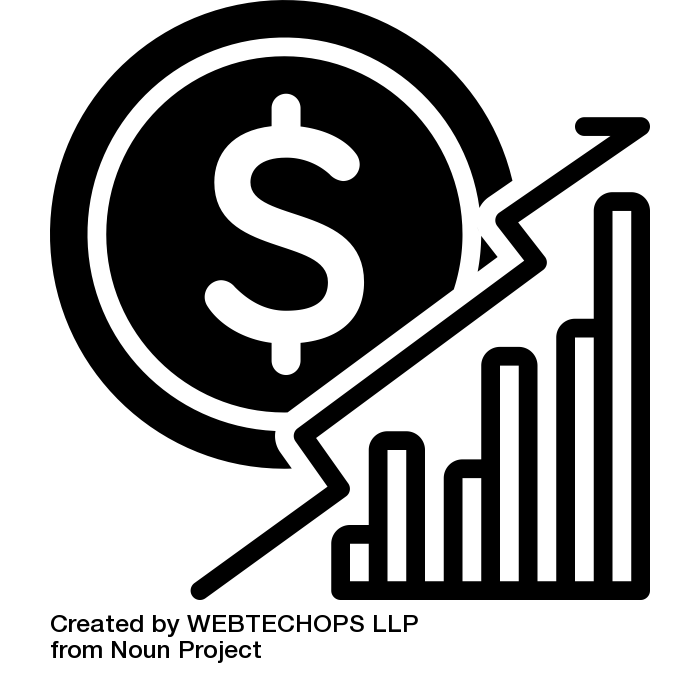 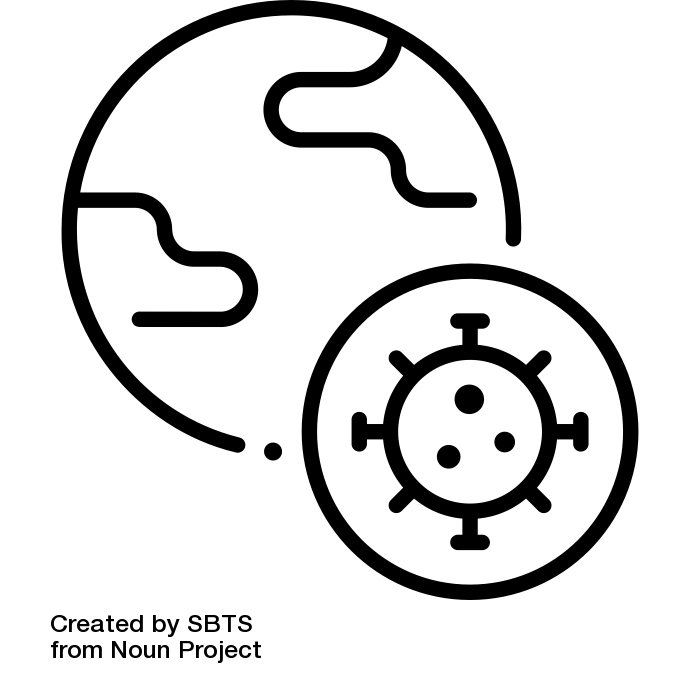 culture of capitalism

cultura de capitalismo
culture of formalism

cultura del formalismo
culture of
authority

cultura de autoridad
[Speaker Notes: Fields of origin had a set of goals and cultures – truth, evidence
Formal practices, authoritative speaking
More modern tech data cultures of surveillance, capitalism
Epistemlogies related to: experimentation, math, quantitative, math]
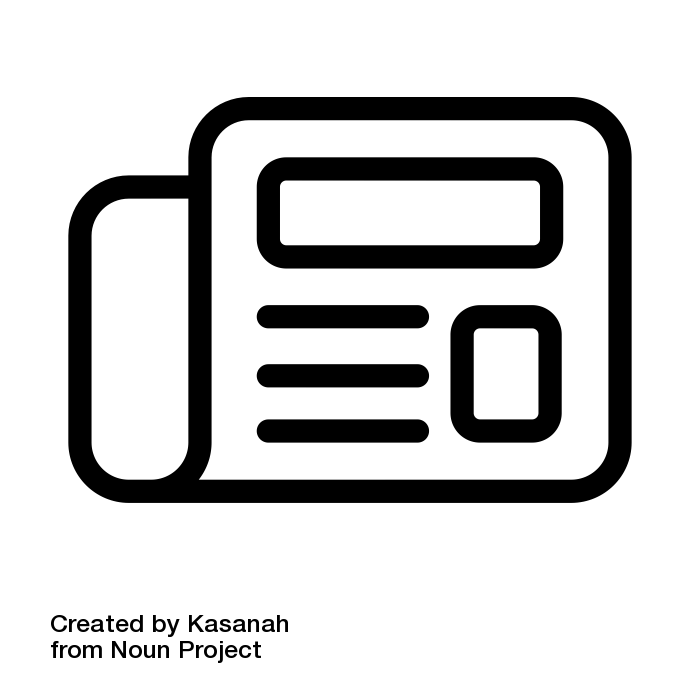 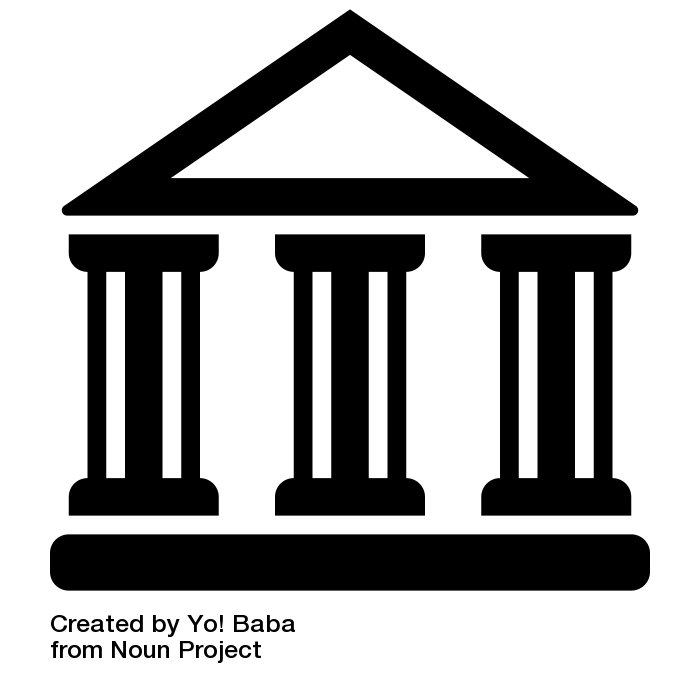 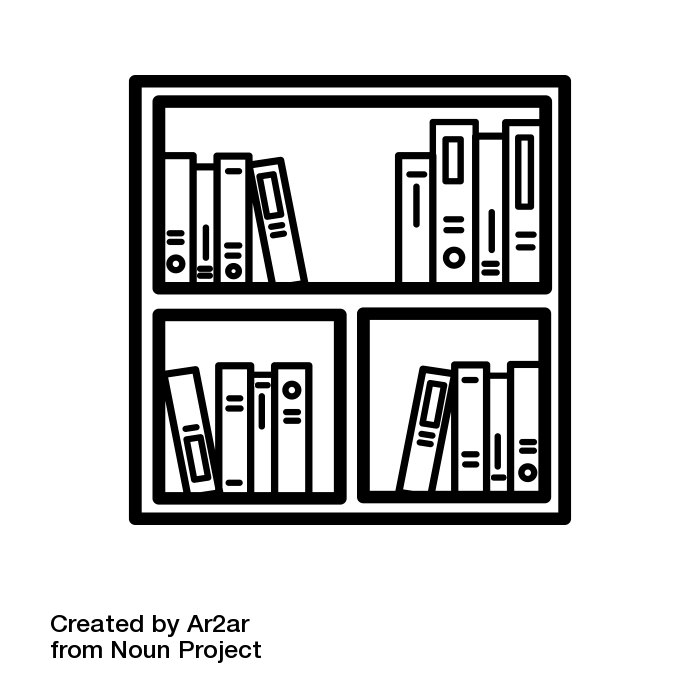 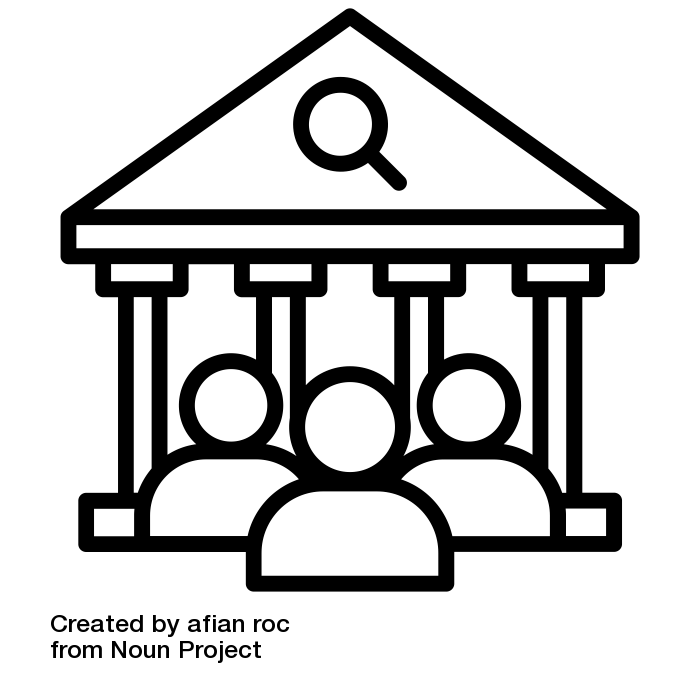 culture of communitycultura de communidad
culture of impact

cultura de impacto
culture of participation

cultura de participación
culture of justice

cultura de justicia
[Speaker Notes: New field of use have difference goals – efficacy, engagement, etc
Cultures of fields include more pro-social goals]
Alternative Examples 

Ejemplos Alternativas
[Speaker Notes: Can learn from practices of new fields of data use
We need a larger toolbox to create more appropriate stories in pro-socal settings
3 examples to spark rethinking of our defaults]
The Back 9
Rosten Woo, John Malpede, LAPD
Oct 2017
[Speaker Notes: Los Angeles Poverty Department]
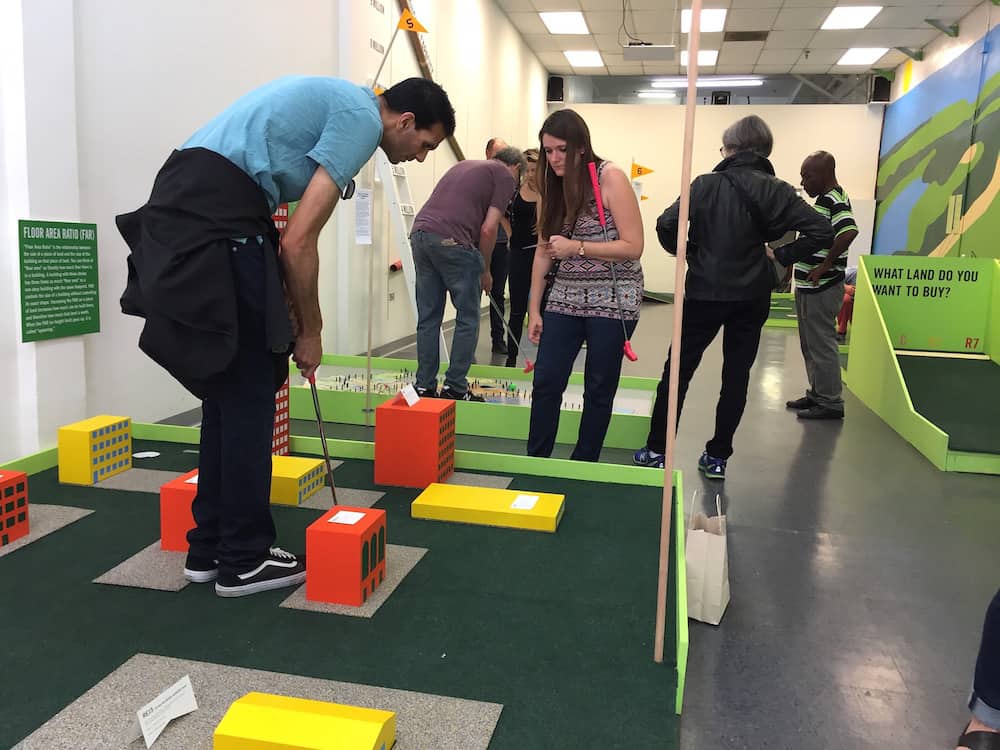 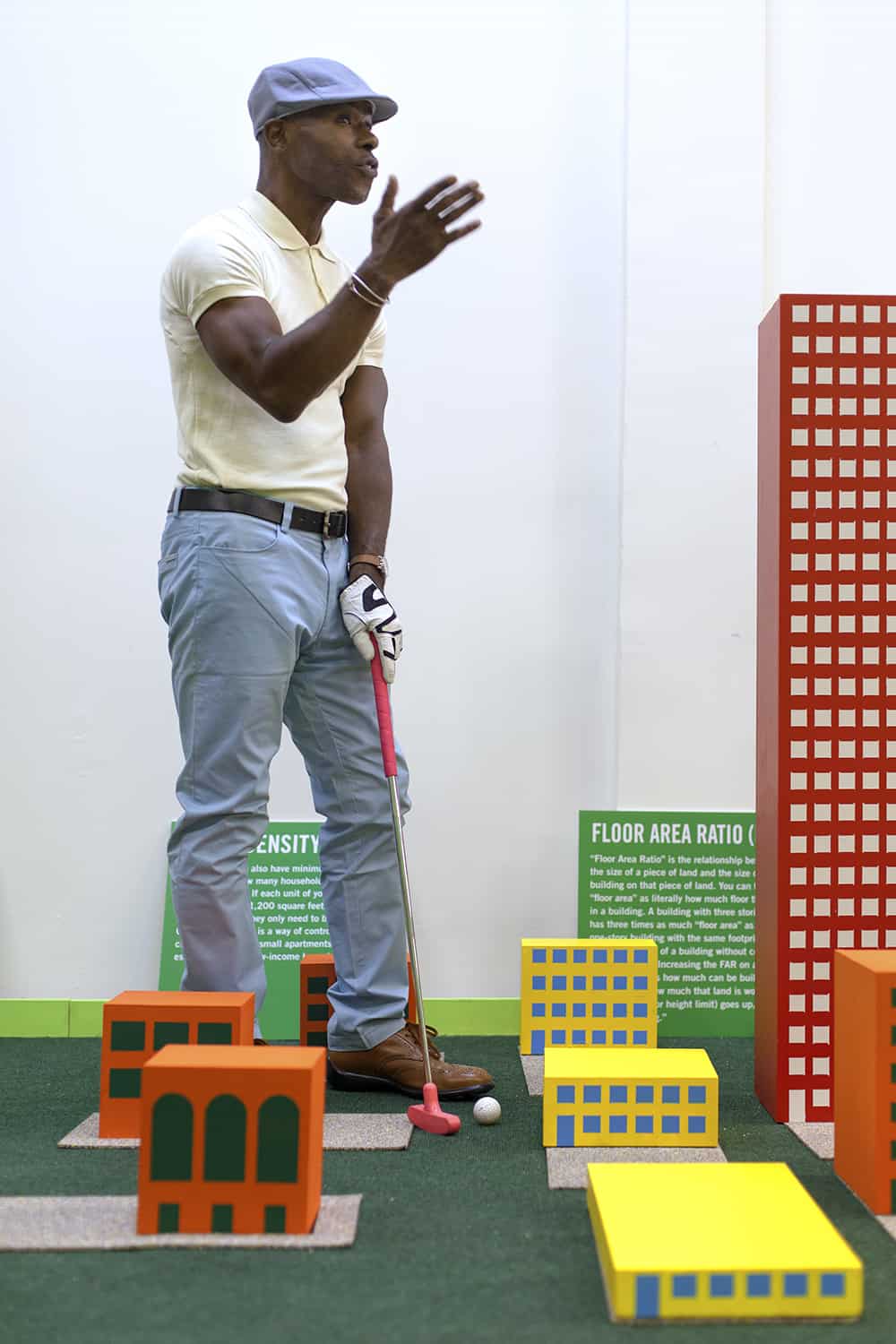 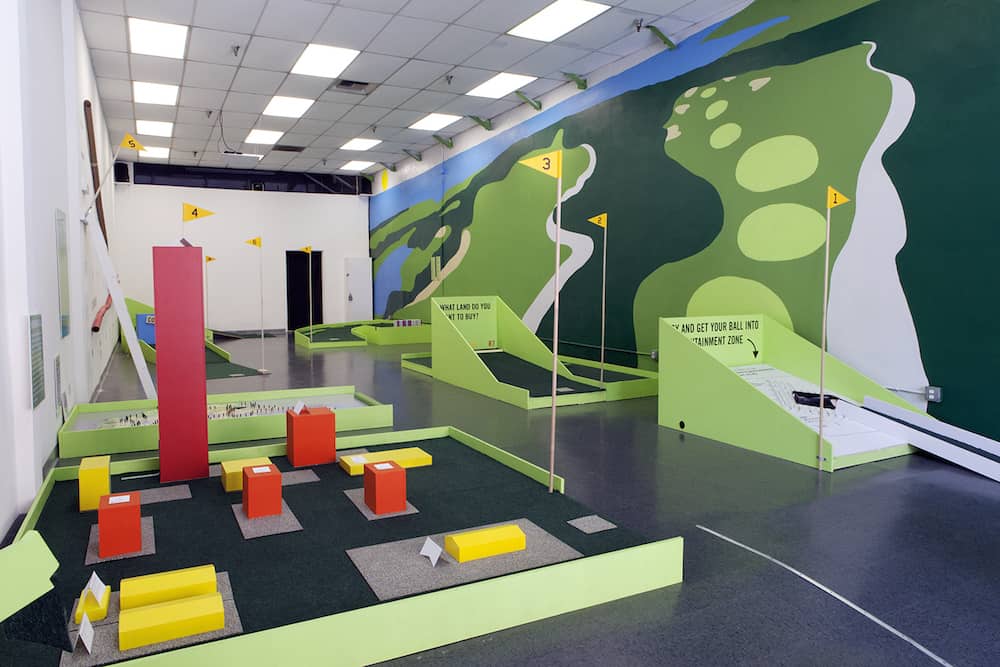 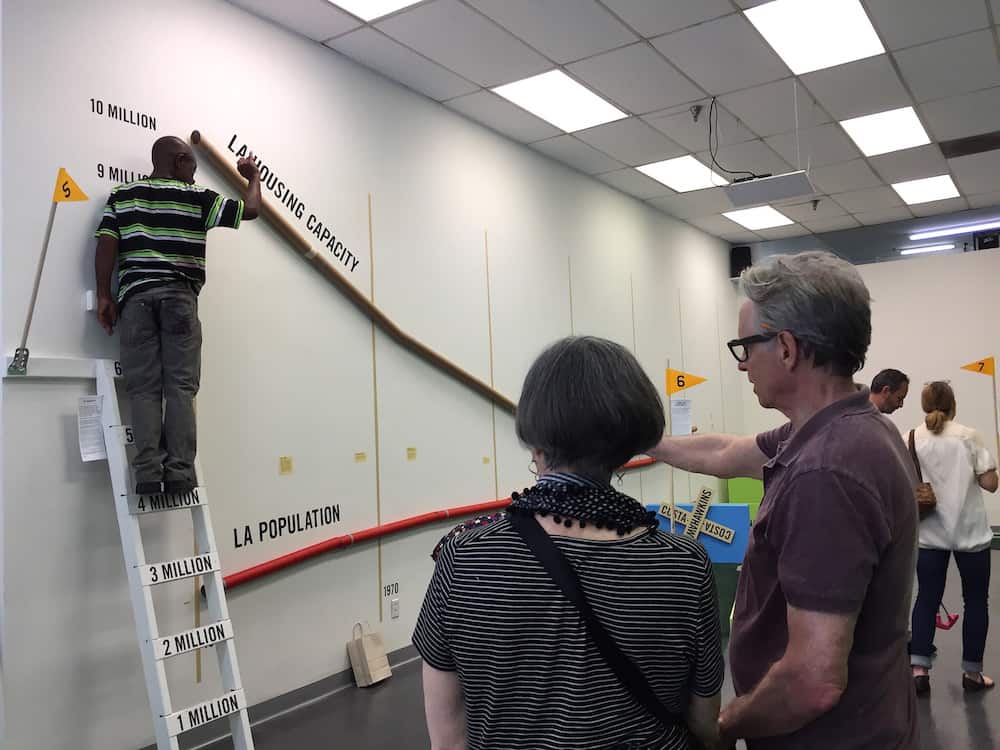 [Speaker Notes: Context: histocial boxing in of unhoused popiulatino in Skid Row part of downtown LA
Furhter attempts to legislate the sector away based on zoning laws
Los Angeles Poeverty Dept response – data mini-golf and later a data sculpture exhibit]
Chicago Police Budget
Asha Ransby-Sporn & BYP100 Chicago
July 2020
[Speaker Notes: Black Youth Project 100]
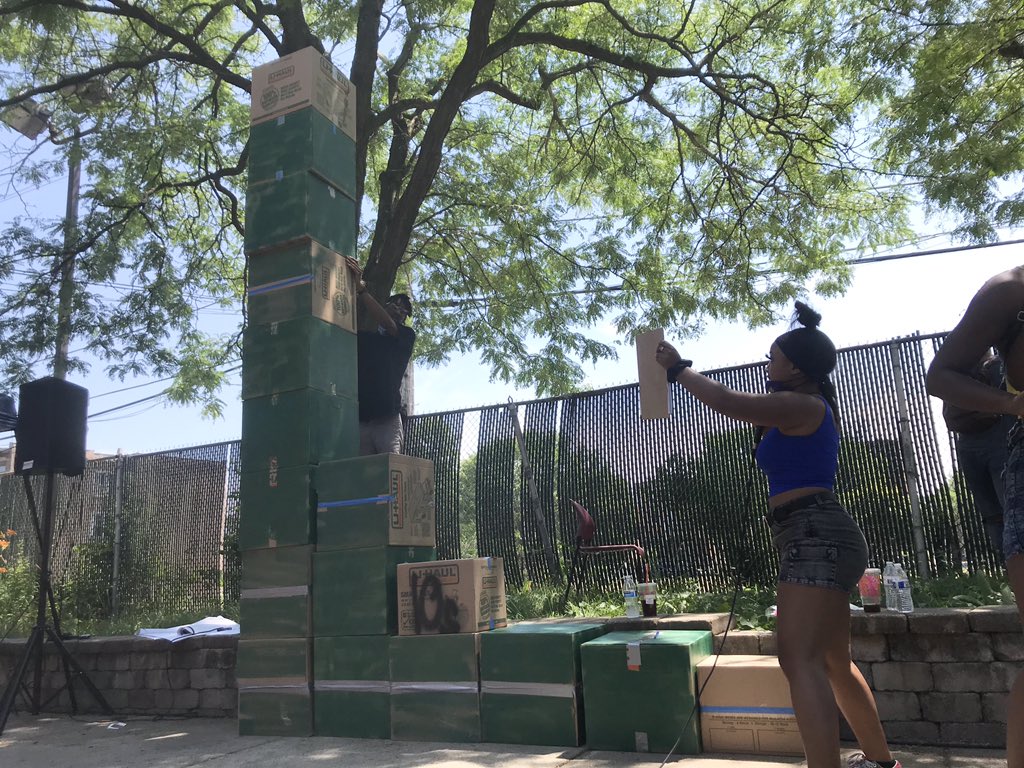 [Speaker Notes: A data sculpture, 3D chart
Biggest bar is police, then schooling, social services; housing & public health have one box each
Cardboard makes the budget moveable -- the media presents the option of possibility like a way charts don’t
Uses experience of moving boxes, presentation in public space, propositional via traditional chart]
Te Nombré en el Silencio
Martha Muñoz Aristizabal
May 2023
[Speaker Notes: Background: mother’s day is one of sorrow in Mexico
More than 100,000 desaparicidos -- missing people
Data collection and creating happenings to push for action by the state]
[Speaker Notes: Statred from a documentary project, but want an action to happen
Working with 50 madres from The Trackers of Fuerte group
Data on missing people came from the ground, the 
“Aunque quieran borrarte de mi mente cabes en la memoria de me vientre / Even if they try to erase you from my mind you still fit en the memory of my belly”]
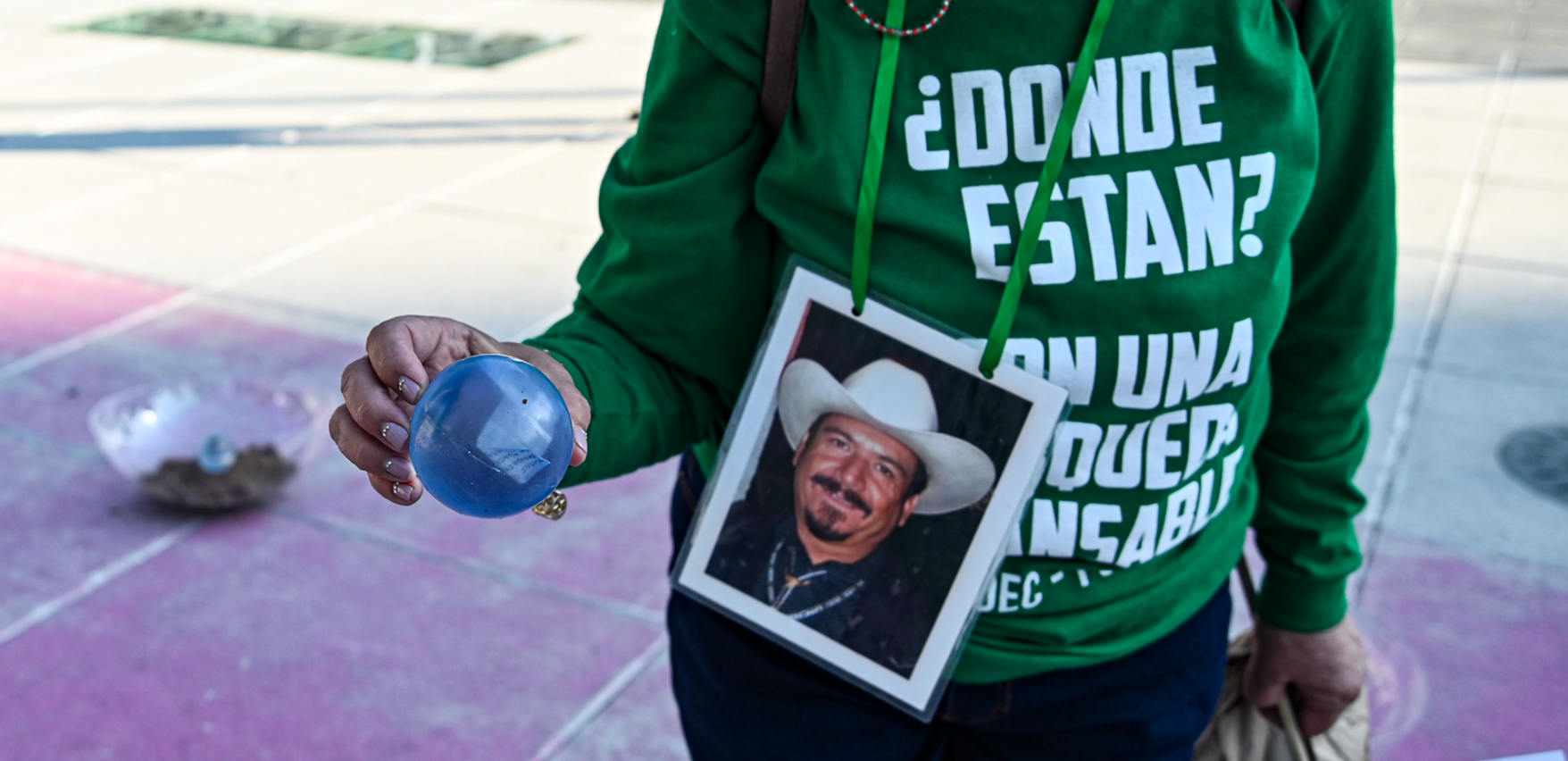 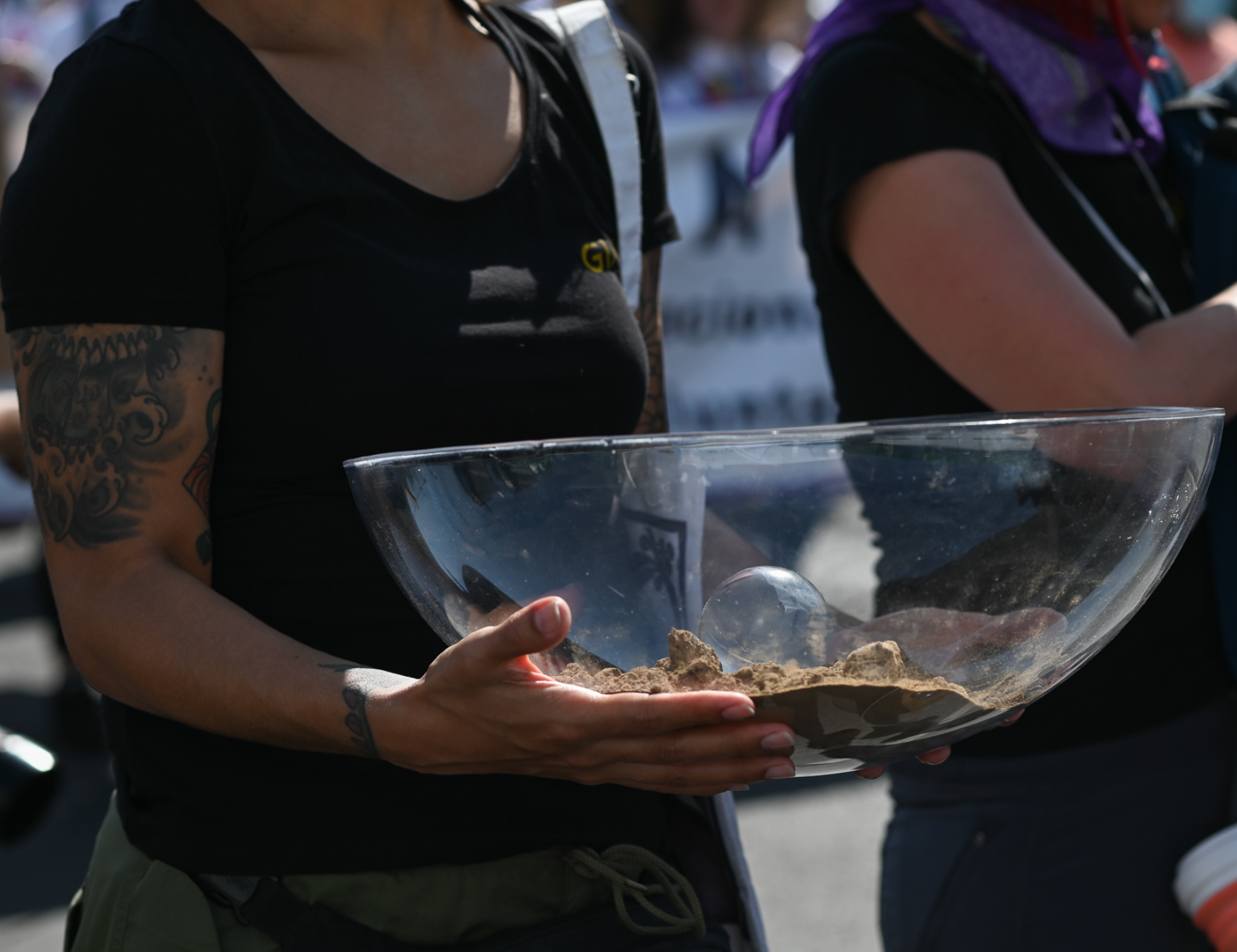 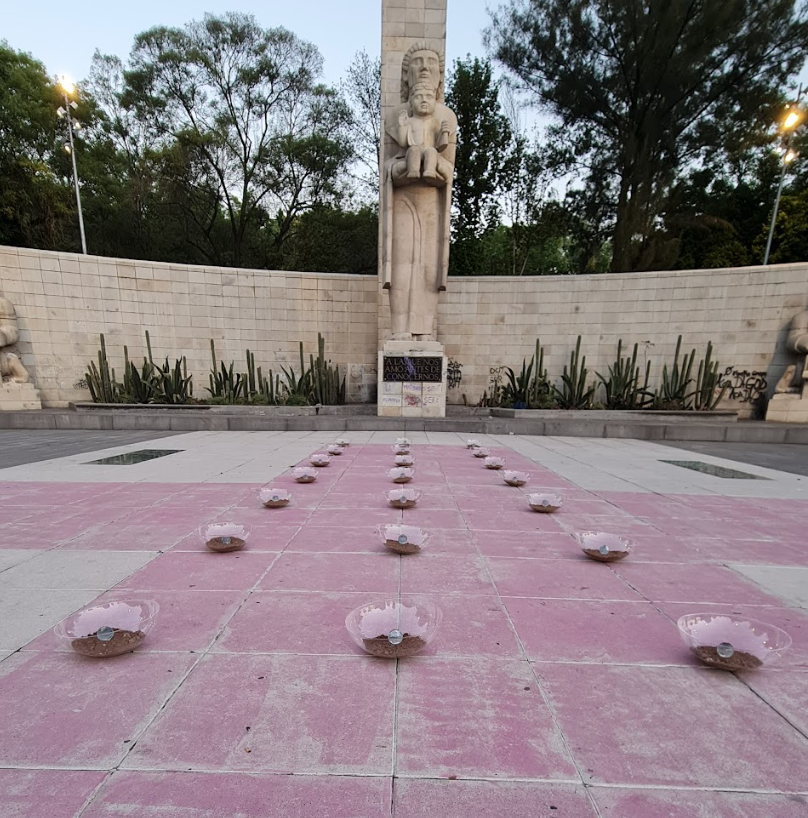 [Speaker Notes: Photos and notes inside of spheres, soil in bowl from homeland, marches and spectabcles
“because of art they can make that cathartic feeling to integrate into the system of justice”]
Alternative Epistemologies?

¿Epistemologías Alternativas?
[Speaker Notes: We have one dominant way of thinking about working with data and data viz
We need epistemologies that are built on participation, impact, empowerment]
La Pluridad de Epistemologías
EpistemologicalPluralism
“Our central thesis is that equal access to even the most basic elemtents of computation requires epistemological pluralism, accepting the validity of multiple ways of knowing things”
<<Nuestra tesis central es que el acceso igualitario a los elementos más básicos de la computación require un pluralismo epistemológico, aceptando la validad de un variedad de formas de conocer y pensar.>>
Turkle & Papert, 1990
Extended Epistemology / Epistemología Extendida
Experiential / Experiencial
the experiences of being in a place with other people; sensory knowledge
las experiencias de estar en un lugar con otras personas; conocimiento sensorial
Propositional / Proposicional
concepts, ideas, and theories that propose to represent a thing; experimentally-informed knowledge
conceptos, ideas, y teorías que proponen representar una cosa; conocimiento informado de experimientos
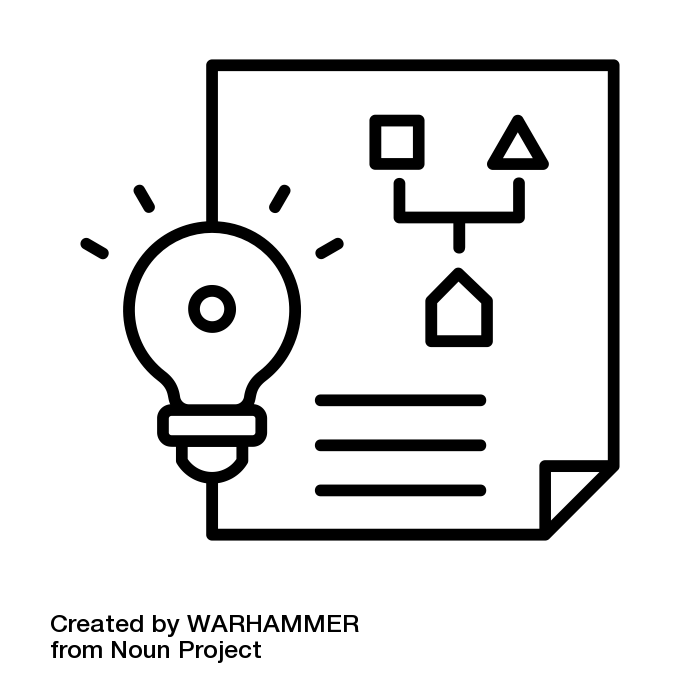 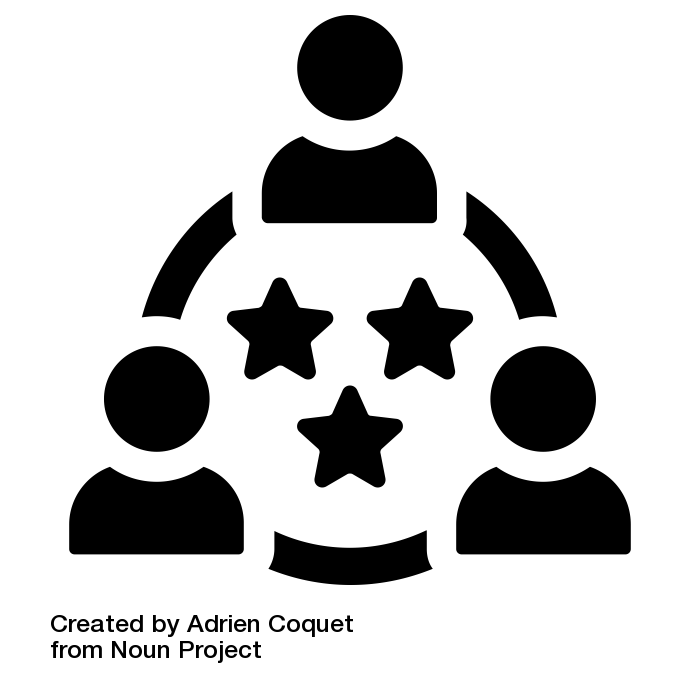 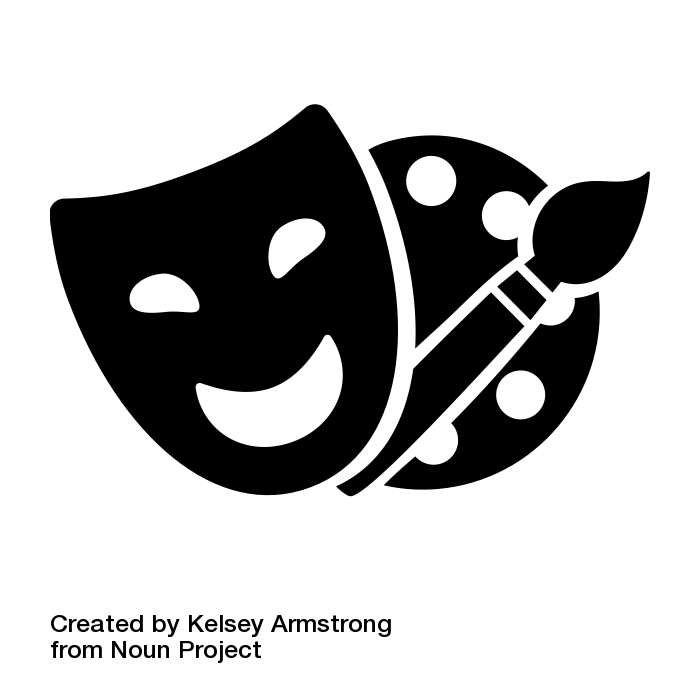 Presentational / Presentacional
creation of images, music, movement, etc.; artistic knowledge
creación de imagenes, música, movimiento; conociemiento artístico
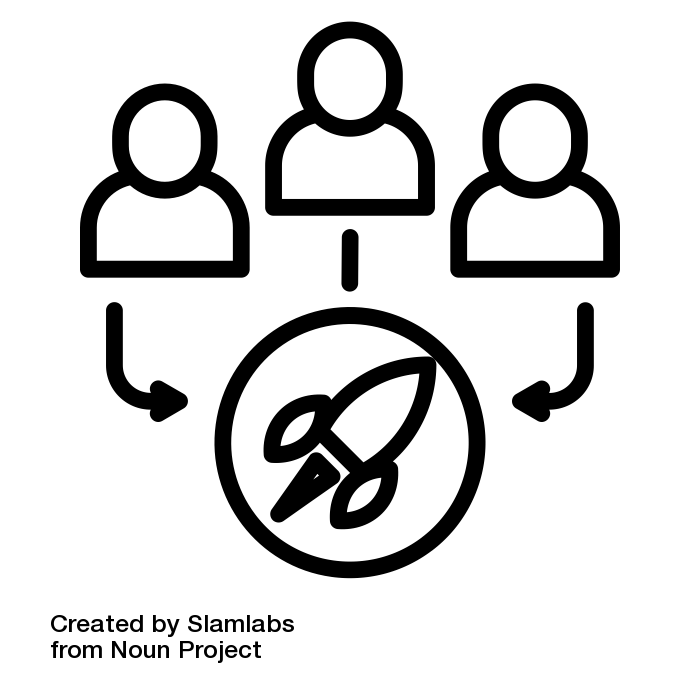 Practical / Practical
actions within some community of practice; applied knowledge
acciones dentro de alguna comunidad de práctica; conocimiento aplicado
Heron, 1996
[Speaker Notes: Co-operative inquiry, participatory action research
Offers broader ground to do data work, thinking through how data representations might engage multiple ways of knowing, and which ones]
My Approaches

Mis Enfoques
[Speaker Notes: Can learn from practices of new fields of data use
We need a larger toolbox to create more appropriate stories in pro-socal settings
3 examples to spark rethinking of our defaults]
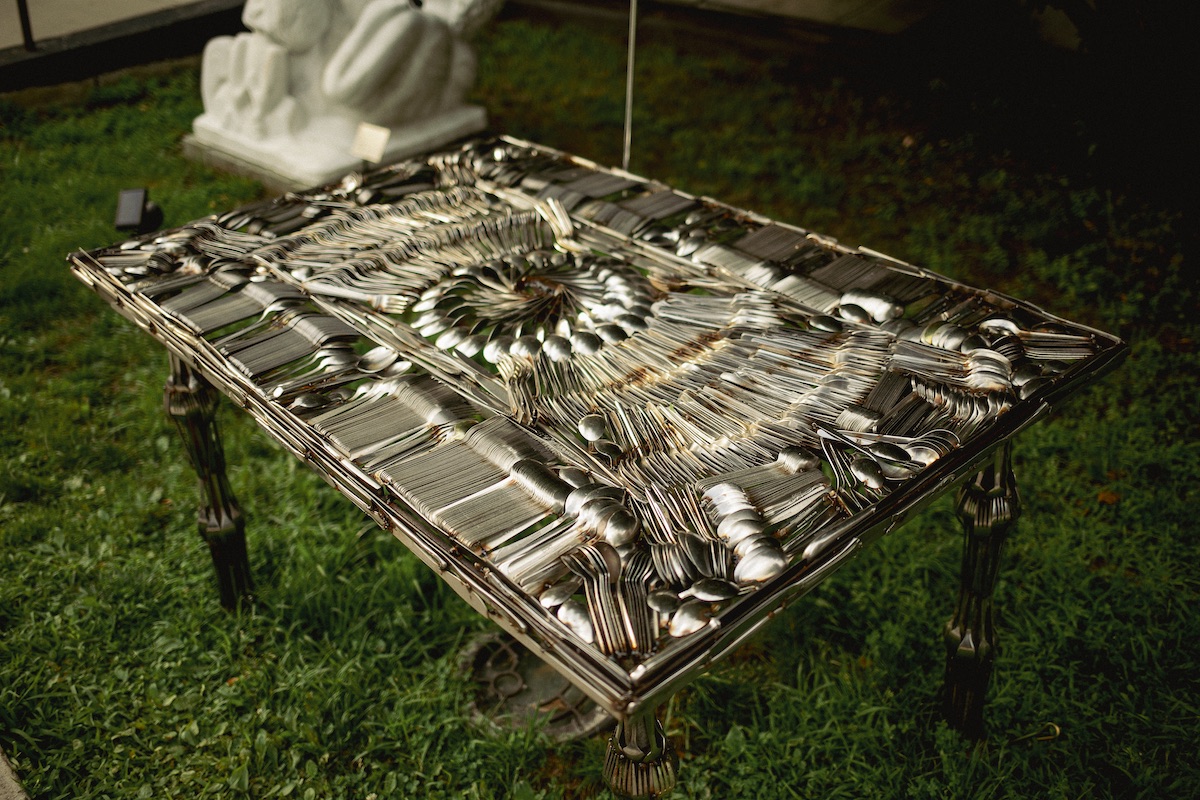 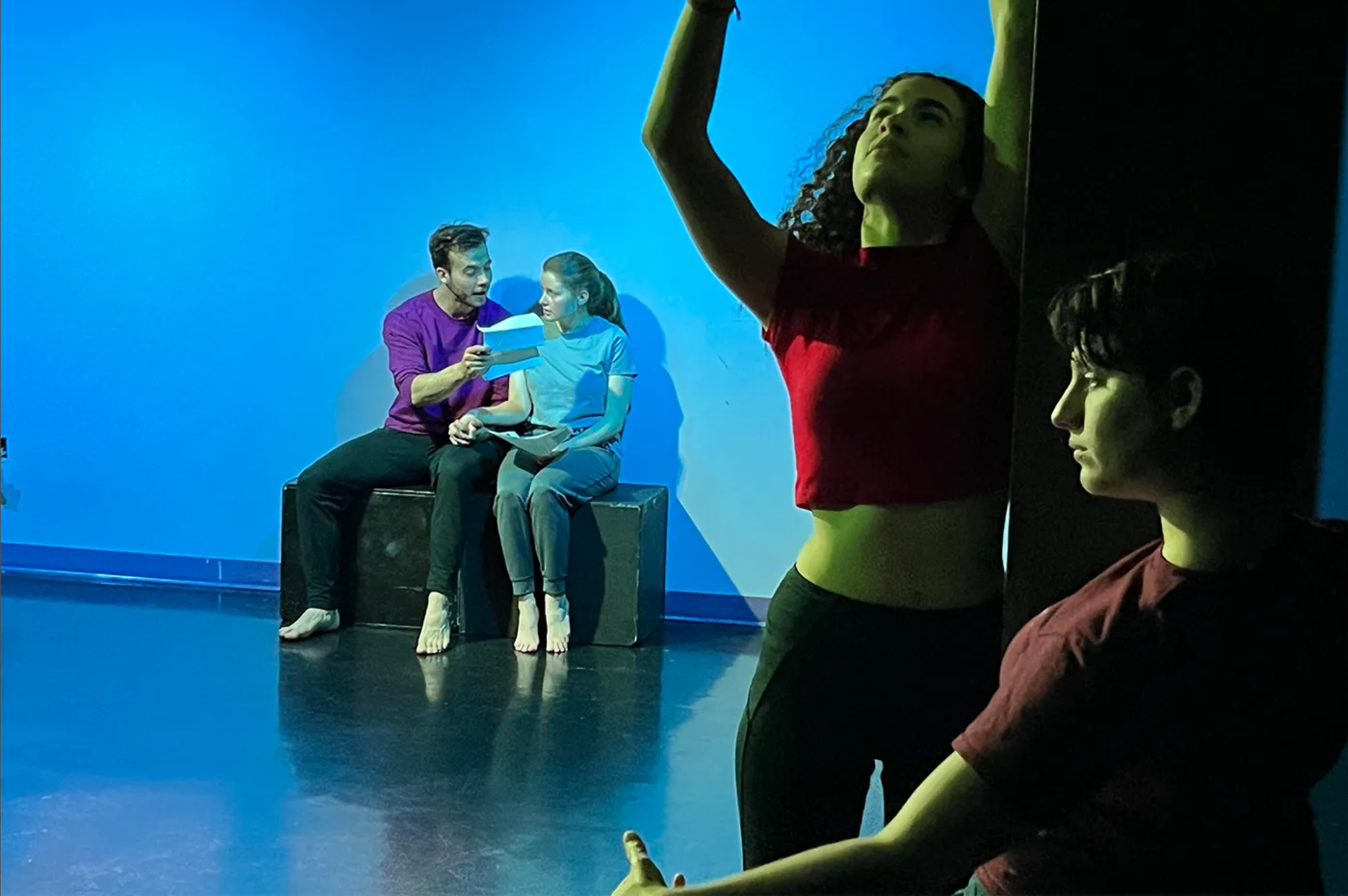 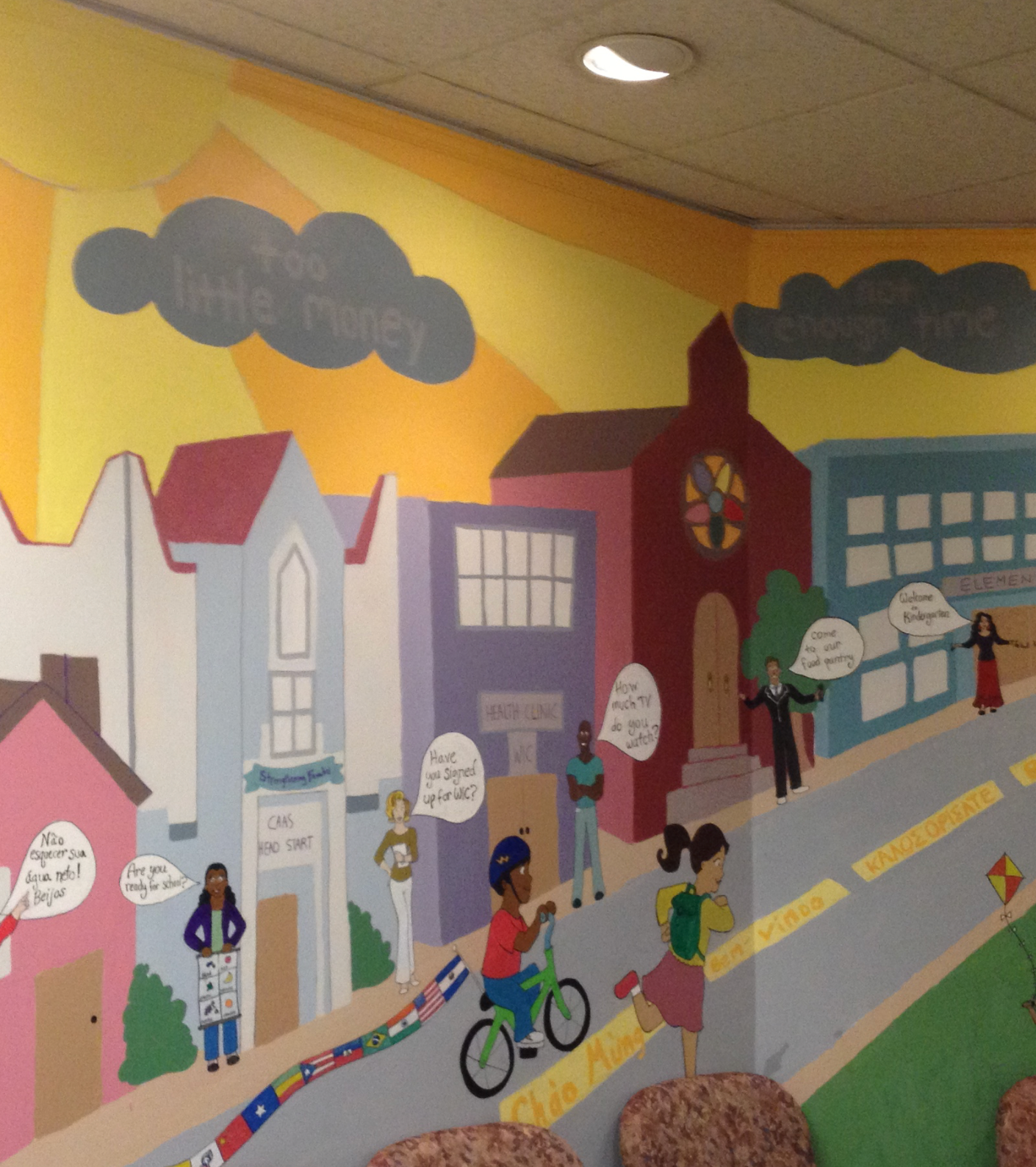 Data Murals
Murales
Data Sculptures
Esculpturas
Data Theatre
Teatro
[Speaker Notes: Data murals hold up a data mirror to community
Data sculptures meet people where they are with data
Data theatre offers participatory and performative ways to relate to data]
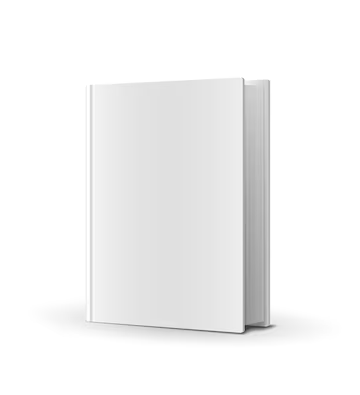 Datos de la Comunidad
enfoques creativos para empoderar a las personas con información.
Community Data

Creative Approaches to Empowering People with Information
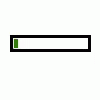 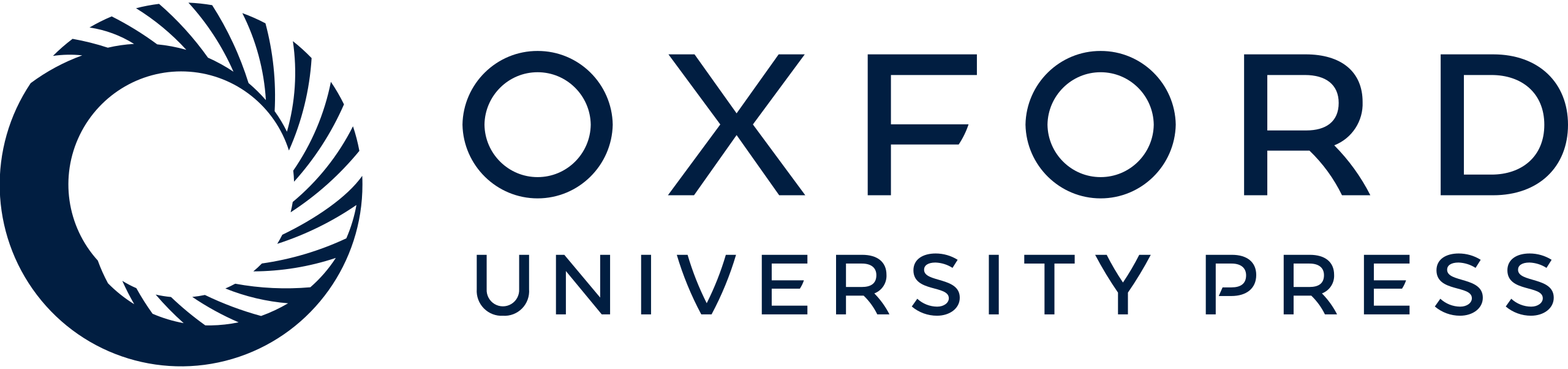 [Speaker Notes: Book about all this work over the last 15 years coming out in fall this year
Case studies, stories from my own work, theory, related work
For: journalists, data viz designers, museum exhibit designers, activists, non-profits]
Rahul Bhargava
this presentation
este presentación
r.bhargava@northeastern.edu
   @rahulbot@vis.social
      @rahulbot
https://dataculture.northeastern.edu
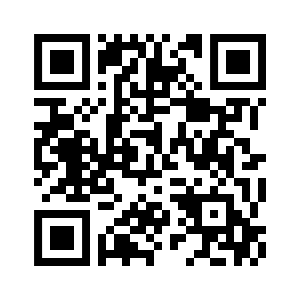 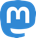 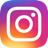 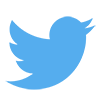 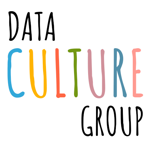 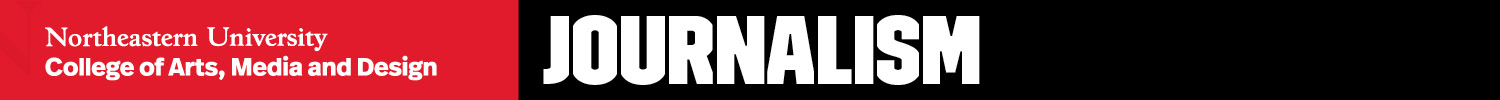 [Speaker Notes: computational journalism & community data]